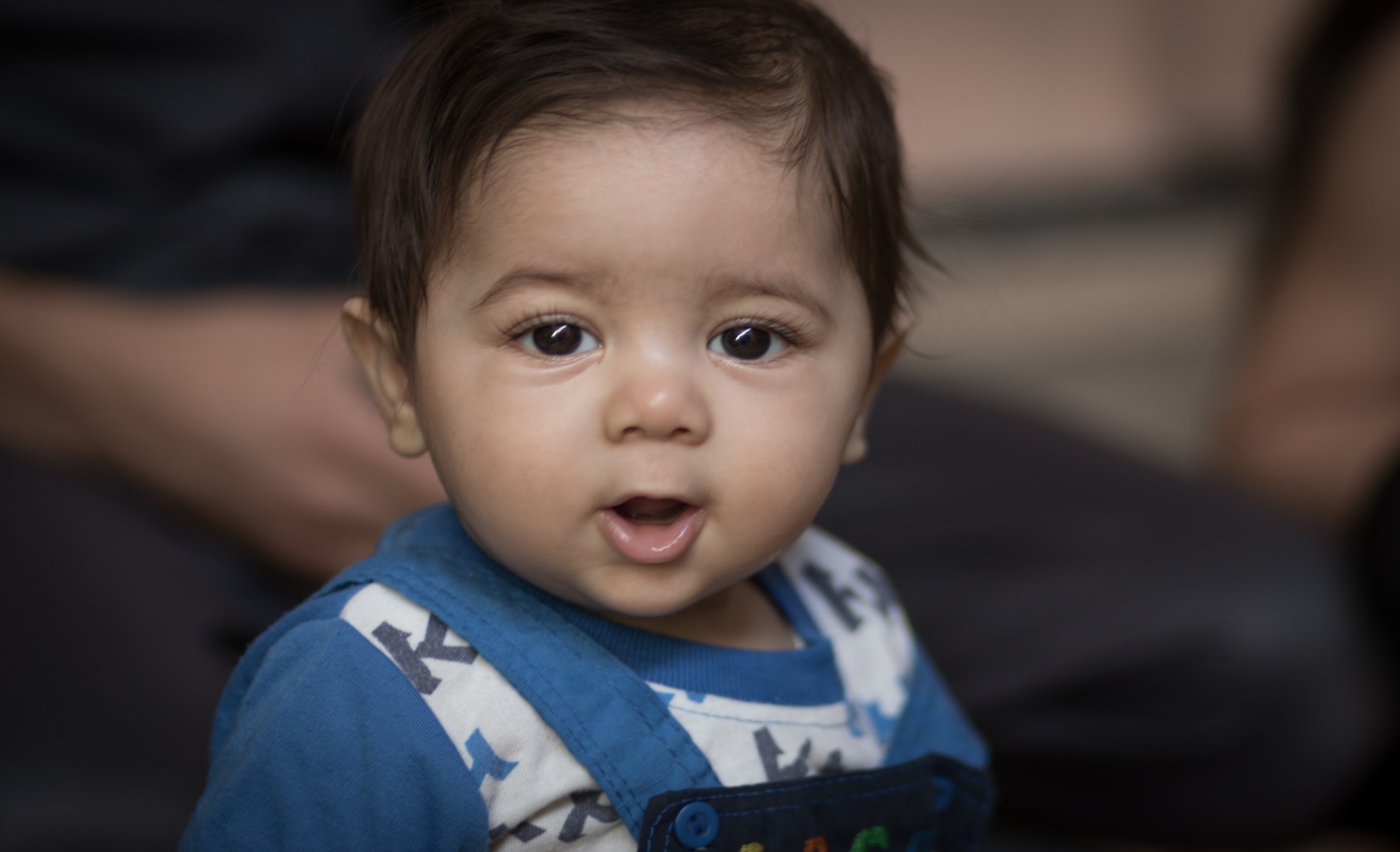 UNICEF Child Cash Grant Programme Post Distribution Monitoring(February – August 2015)
Jawad Aslam
Social Policy Specialist

Basic Needs Working Group
09 November, 2015 (Monday)
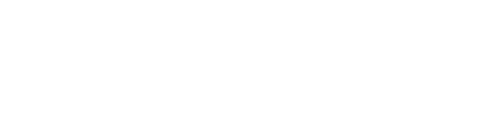 Outline of Presentation
UNICEF Child Cash Grant Programme 
   Purpose of Post Distribution Monitoring
   M&E Framework: Theory of Change
Methodology
   PDM Analysis: Key Findings
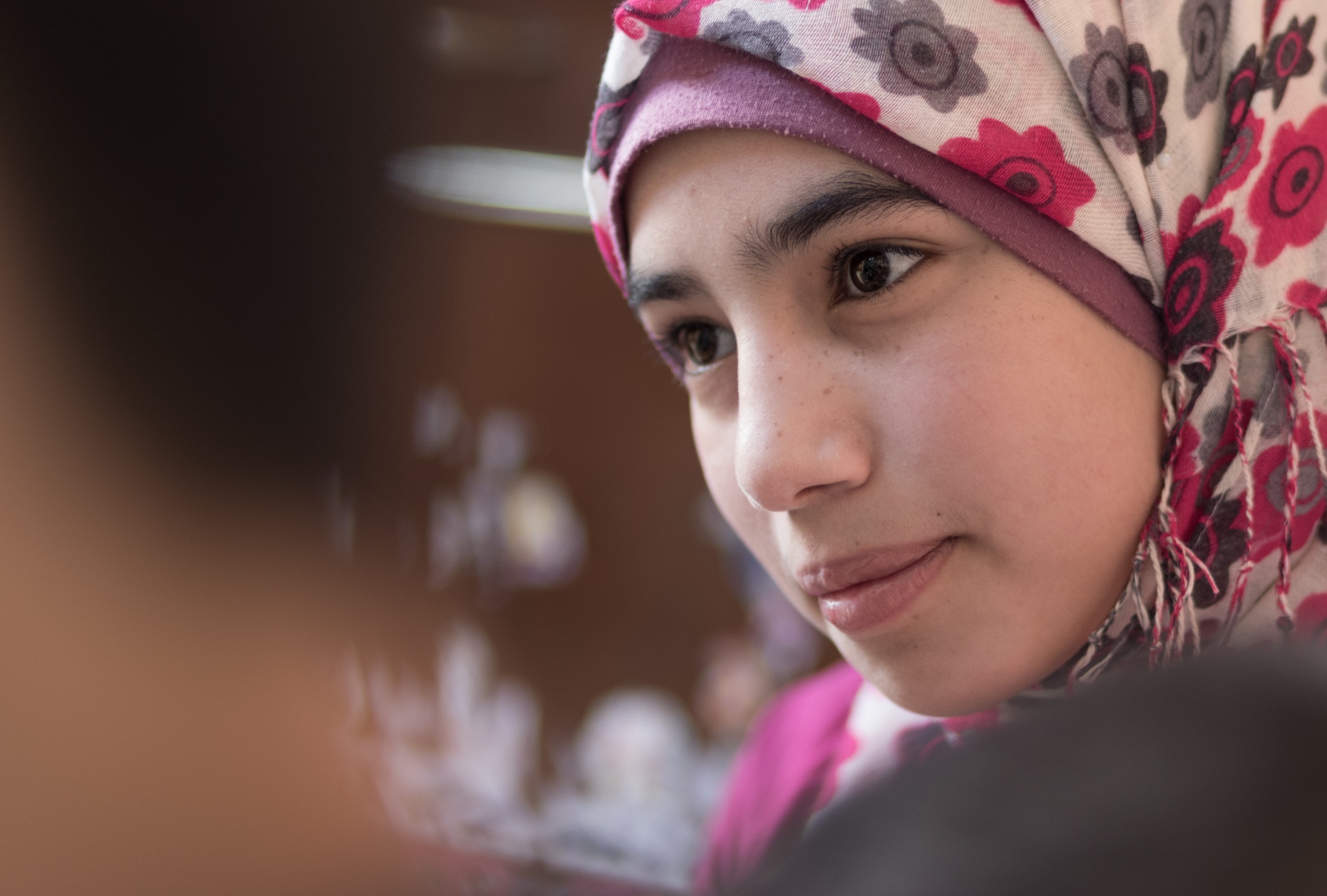 UNICEF Child Cash Grant Programme
Unconditional Child Cash Grant
February 2015, targets the most vulnerable children and their families out of 84% Syrian refugees living in the host communities.
UNICEF CCG current coverage is 23% of the most vulnerable Syrian refugee children living in the host communities in Jordan.
JOD 20 (USD 28) per month per child.
Partnership with UNHCR to work through common targeting and payment system: minimum operational costs while maximizing the actual share of donor funding received by beneficiaries.
Change in the number of children per month
Data: August 2015
Total number of children: 55,091
Number of children: age and gender
Number of children: under abject poverty, absolute poverty and with specific needs
Number of unaccompanied and separated children, children with disability and special protection needs
Number of children per governorate
Number of children per family (FHH and MHH)
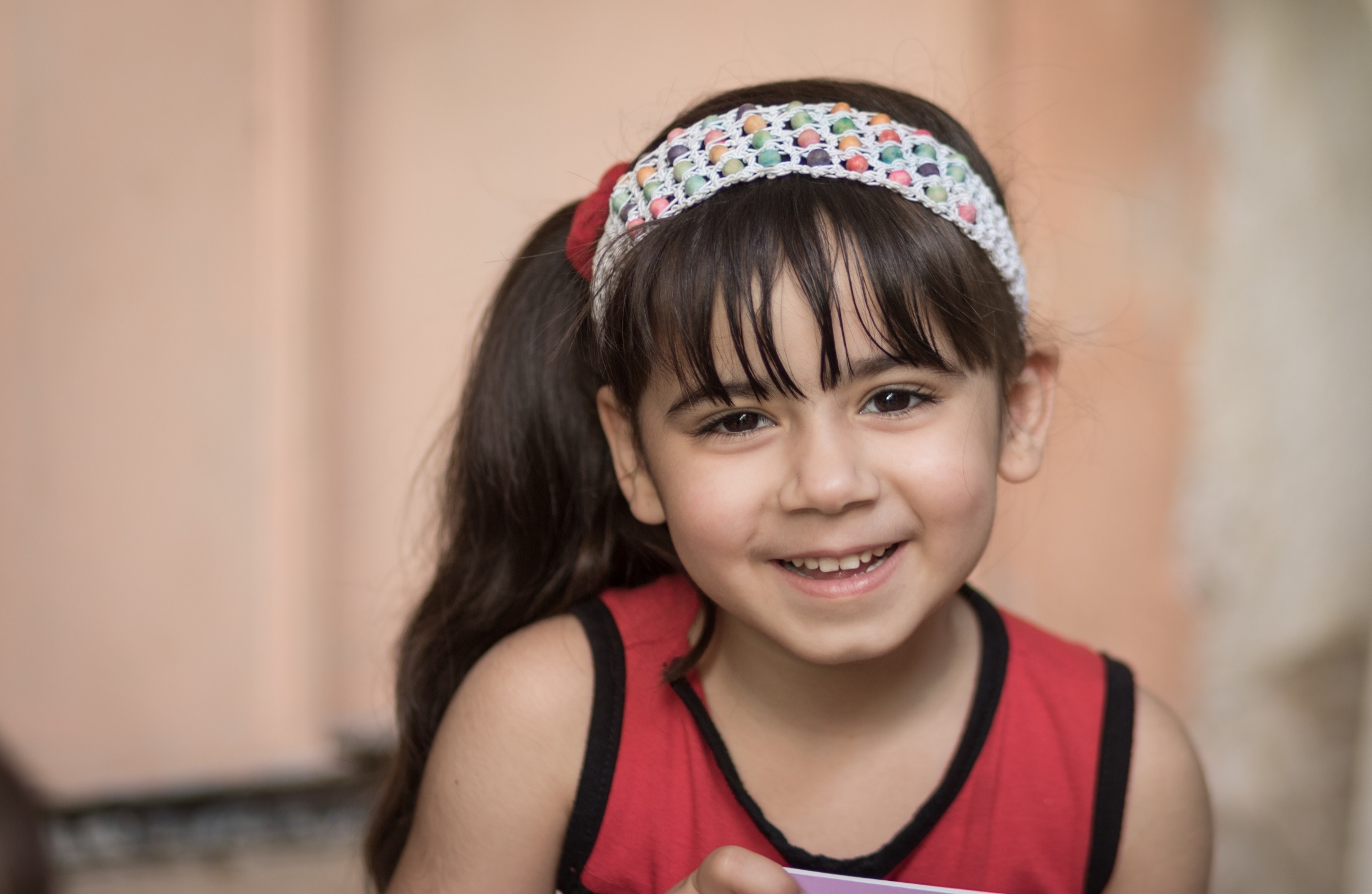 Purpose of Post Distribution Monitoring
“Once I receive the text message, my children started jumping out of happiness”. (FGD 1, Participant 10)
M&E Framework: Theory of Change
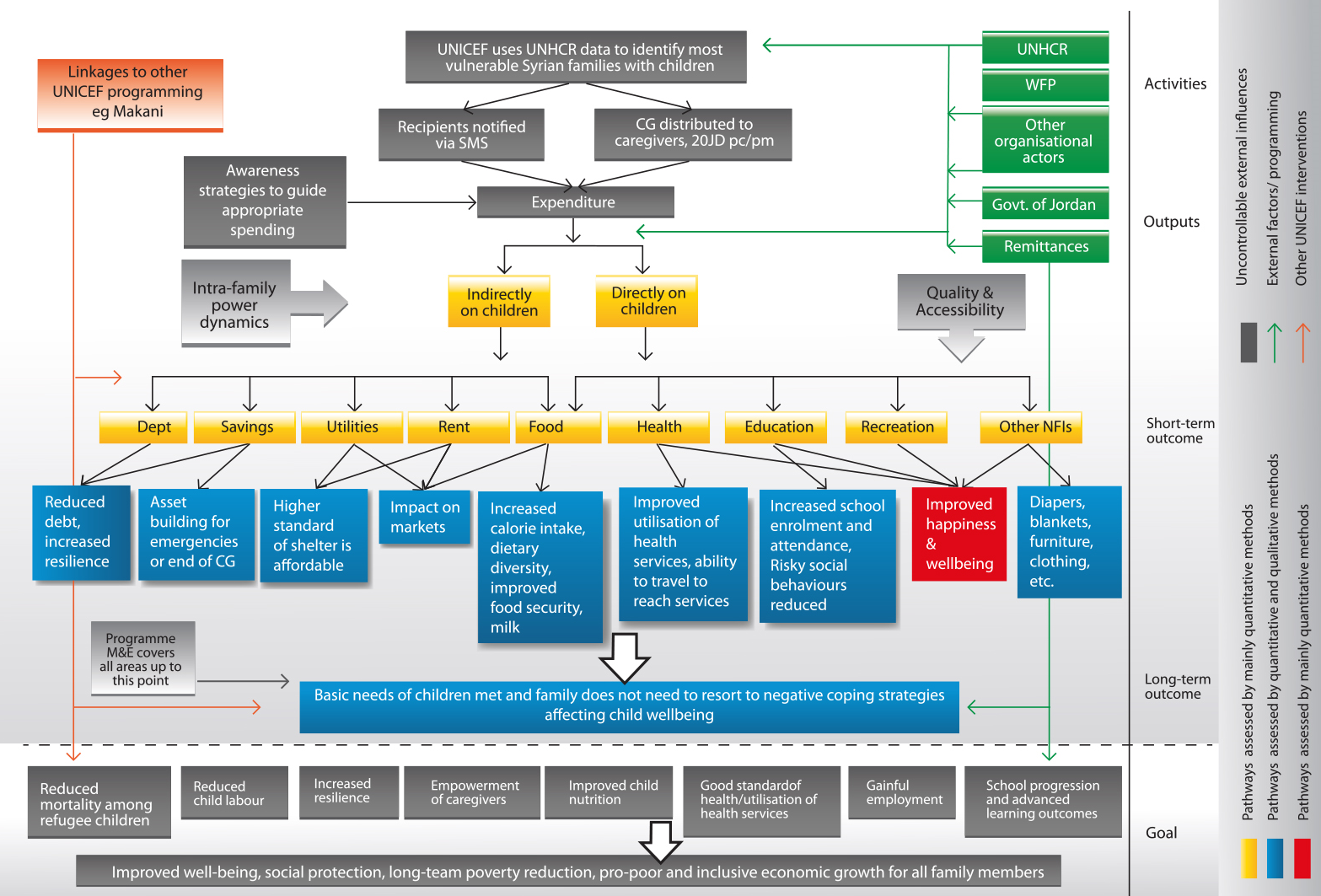 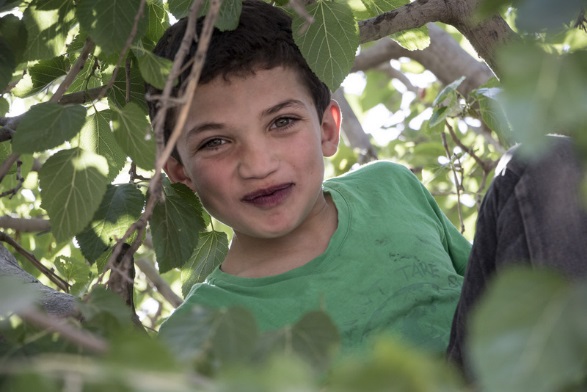 Methodology
“The cash grant for me is like I’ve been in a desert and I’m so thirsty, and someone gave me a cup of water”. (FGD 1, Participant 10)
PDM Questionnaire main sources of quantitative data. Geographically representative 500 Syrian refugee families out of more than 15000 beneficiary families.
    Focus group discussion and case study interviews are main sources of 
      qualitative data.
      Five Focus Group Discussions:
PDM 1: Irbid (1) FFH under abject poverty, Amman (1) MHHH under absolute poverty. 
PDM 2: Amman (2) FFH under absolute poverty, MHH under abject poverty, and Irbid (1) MHH special protection needs.
       2 case study interviews (1 in each round of PDM). 
  Data collection conducted in the month of June (PDM 1) and August (PDM2).
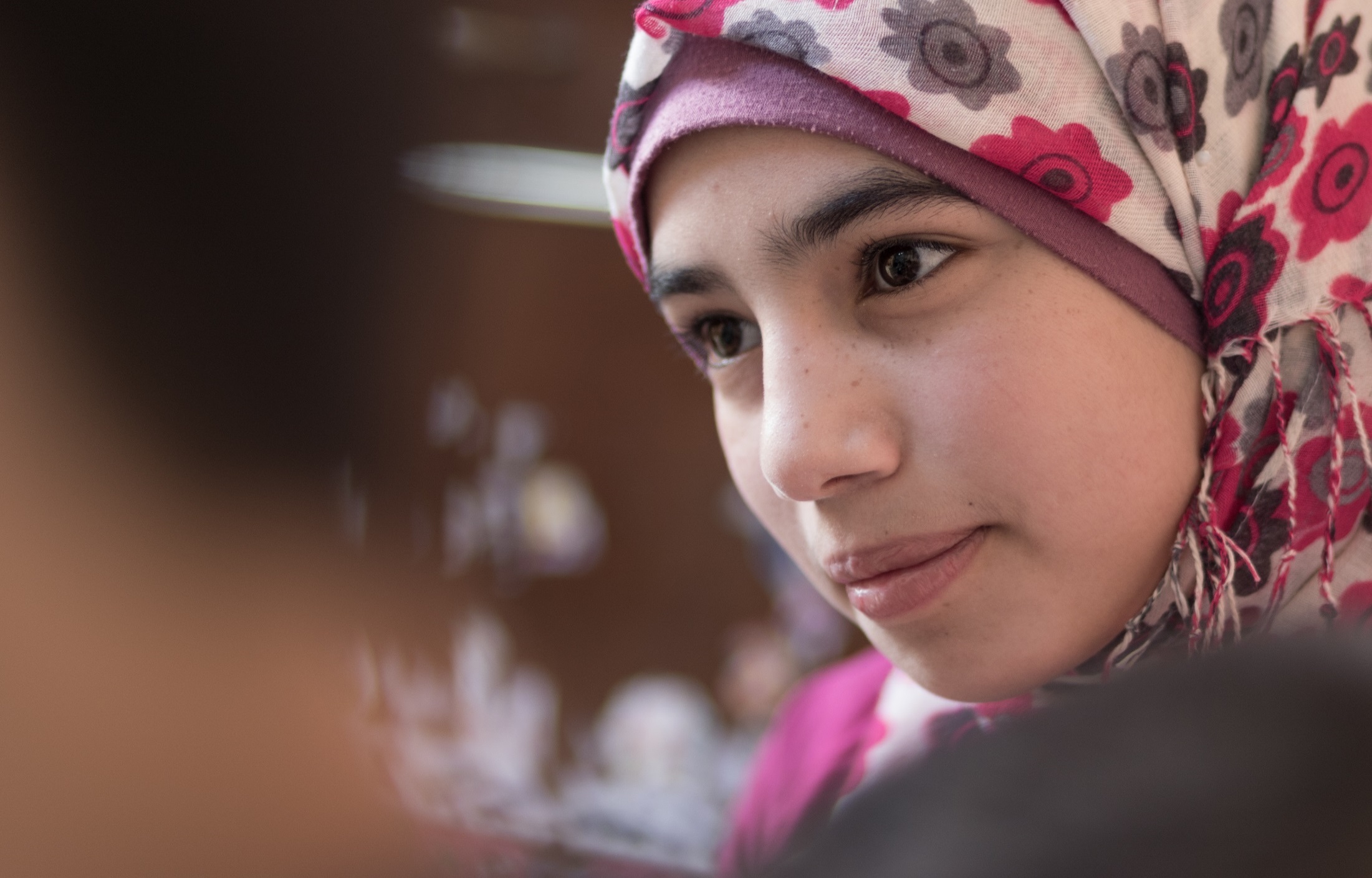 PDM Analysis: Key Findings
“I used to feed my children only twice per day, now I feed them three times”. (FGD 2, Participant 10)
Sample Characteristics
Sample distribution by poverty level and gender
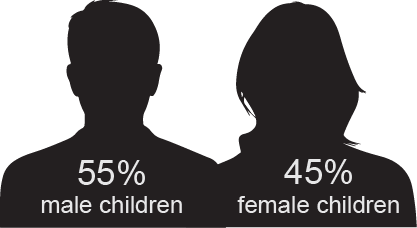 58%
Age of children of sample families and gender
Income
Sources of income and main contributors
Awareness of CCG and Distribution Mechanisms
High level of awareness of both purpose of child cash grant and its source: 99%
Awareness of UNICEF CCG Duration
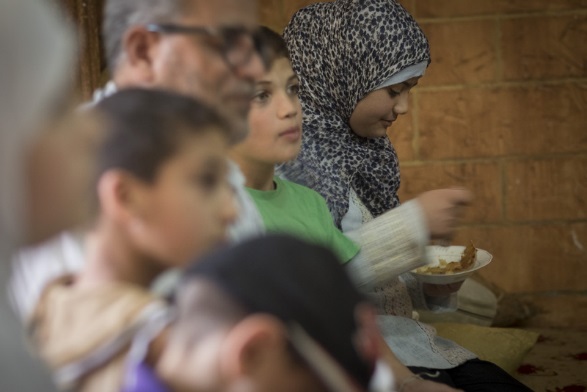 Expenditure Patterns
Main Expenditure items on which Cash (incl. UNHCR) is spent 
(% of mentions by respondents)
Main Expenditure items on which Cash (incl. UNHCR) is spent 
PDM 1 and 2 compared
Main expenditure items on which total cash assistance is spent
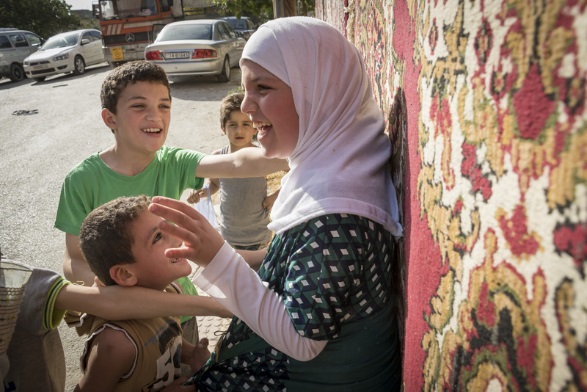 Child Specific Expenditure
Improvement in overall living conditions
UNICEF CCG contribution to improving family wellbeing
Fulfilling basic needs of children
Extent to which UNICEF’s CCG covered basic needs of children
Extent to which UNICEF’s CCG covered basic needs of children – Poverty Level
Child specific expenditures on which UNICEF’s CCG is spent
Child specific expenditures on which UNICEF’s CCG is spent
PDM 1 and 2 compared
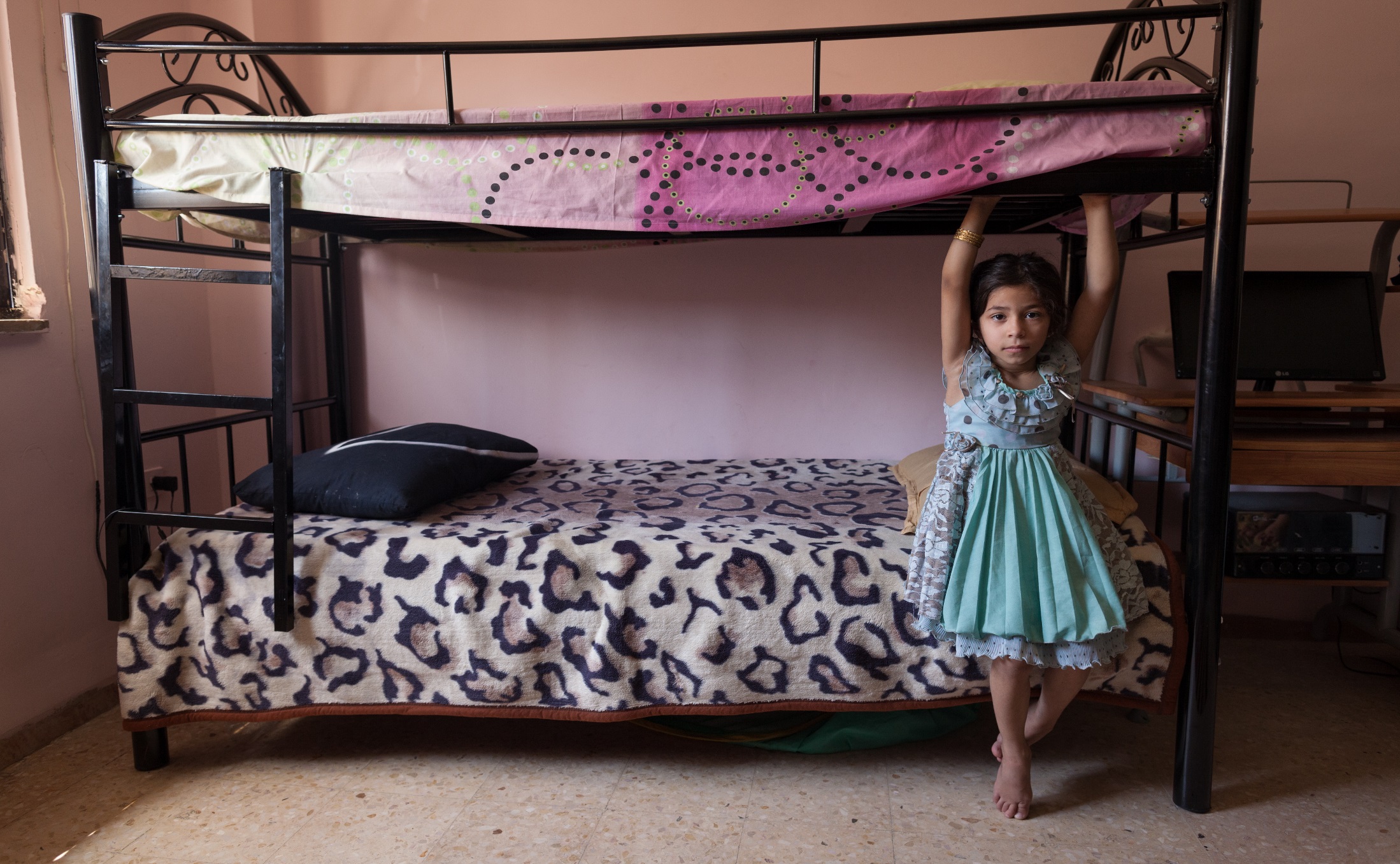 Use of Coping Mechanisms
Most common coping mechanisms currently in use
Coping mechanisms stopped/avoided due to receipt of UNICEF’s CCG
Coping mechanisms stopped/avoided due to receipt of UNICEF’s CCG
PDM 1 and 2 compared
Thanks
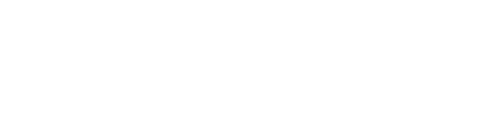